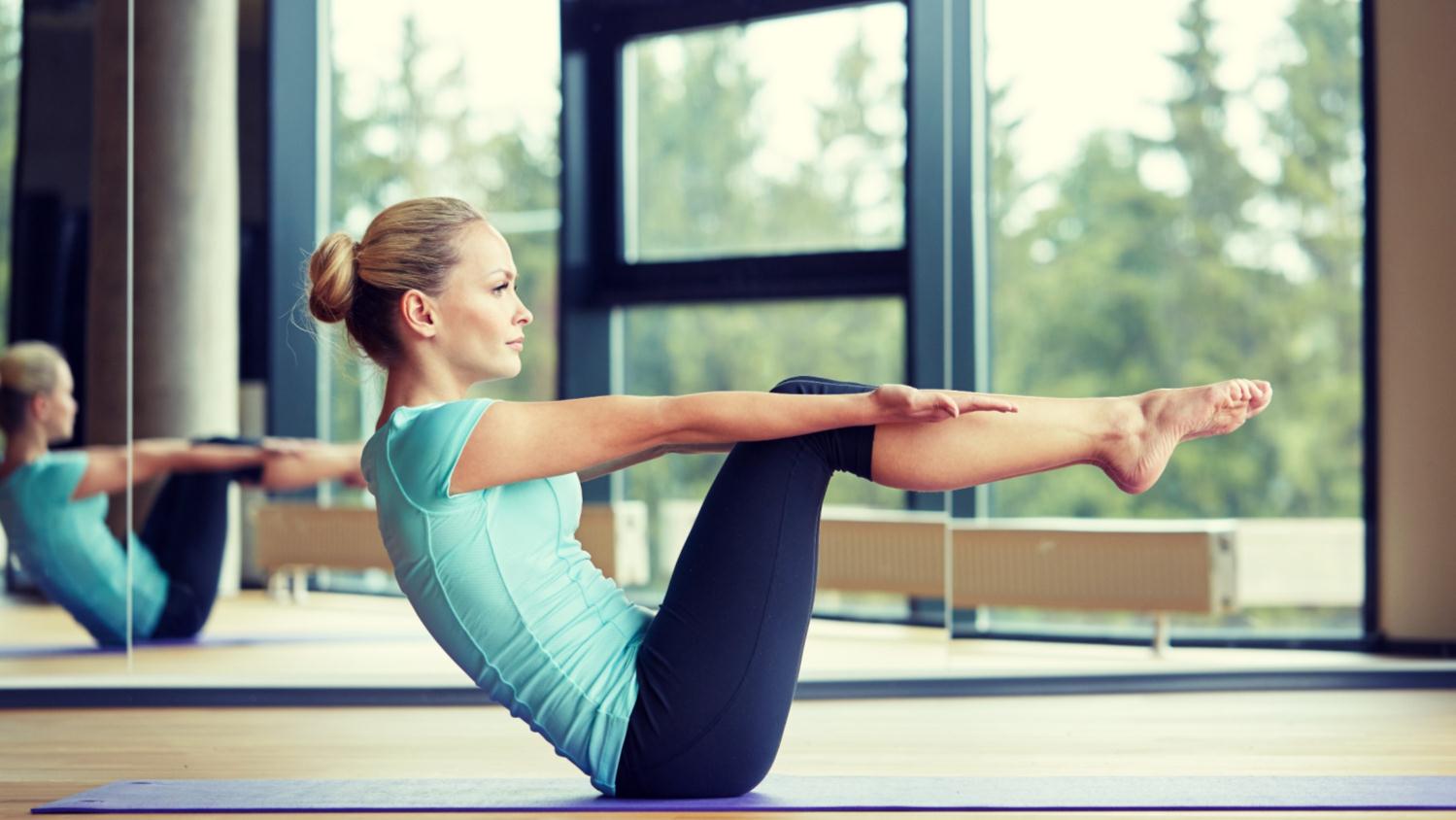 202X POWERPOINT
瑜伽健身美体PPT模板
汇报：XXXX  导师：XXXX
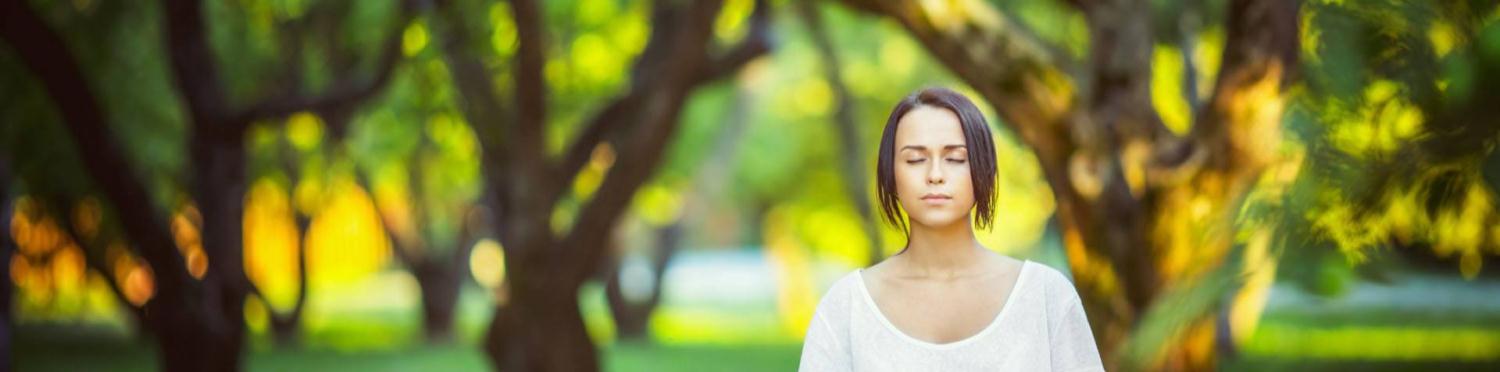 目录
contents
1
2
3
4
第一部分
单击添加标题
第二部分
单击添加标题
第三部分
单击添加标题
第四部分
单击添加标题
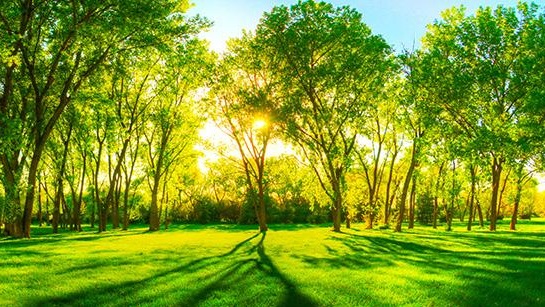 1
单击此处添加标题
输入文字内容
输入文字内容
输入文字内容
添加标题
经济效益
有利于民生
您的内容打在这里，或者通过复制您的文本
您的内容打在这里，或者通过复制您的文本
有经济效益
有利于政府形象
政府形象
便利民生
您的内容打在这里，或者通过复制您的文本
您的内容打在这里，或者通过复制您的文本
添加标题
朋友圈推广
您的内容打在这里，或者通过复制您的文本
朋友圈
各种分享平台
平台分享
您的内容打在这里，或者通过复制您的文本
微博营销
微博营销
您的内容打在这里，或者通过复制您的文本
微信营销
微信营销
您的内容打在这里，或者通过复制您的文本
您的内容打在这里，或者通过复制您的文本。您的内容打在这里，或者通过复制您的文本。
推广计划
1
您的内容打在这里，或者通过复制您的文本。您的内容打在这里，或者通过复制您的文本。
3
2
您的内容打在这里，或者通过复制您的文本。您的内容打在这里，或者通过复制您的文本。
添加标题
添加标题
添加标题
添加标题
1
3
4
2
单击添加文字描述
单击添加文字描述
单击添加文字描述
单击添加文字描述
单击添加文字描述
单击添加文字描述
单击添加文字描述
单击添加文字描述
单击添加文字描述
单击添加文字描述
单击添加文字描述
单击添加文字描述
1
6
您的内容打在这里，或者通过复制您的文本
您的内容打在这里，或者通过复制您的文本
1
6
2
5
您的内容打在这里，或者通过复制您的文本
您的内容打在这里，或者通过复制您的文本
2
核心产品
3
4
您的内容打在这里，或者通过复制您的文本
您的内容打在这里，或者通过复制您的文本
5
3
4
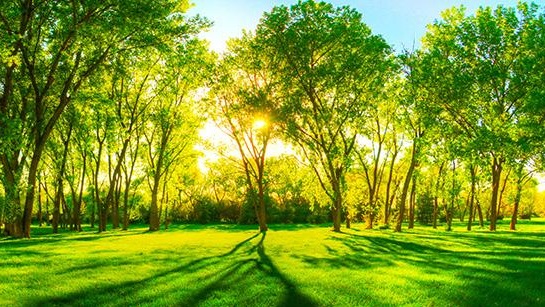 2
单击此处添加标题
输入文字内容
输入文字内容
输入文字内容
计划三   15%
计划二   3%
您的内容打在这里，或者通过复制您的文本
您的内容打在这里，或者通过复制您的文本
计划四   35%
计划一  2%
融资计划
您的内容打在这里，或者通过复制您的文本
您的内容打在这里，或者通过复制您的文本
点击输入标题
1000
您的内容打在这里，或者通过复制您的文本。您的内容打在这里，或者通过复制您的文本。您的内容打在这里，或者通过复制您的文本。
800
600
400
全年总额：
200
20,000,000
0
文本
文本
文本
文本
文本
文本
本地市场
高端市场
01
04
Lorem Ipsum make simply dummy tax.
Lorem Ipsum make simply dummy tax.
扩展计划
周边市场
添加标题
02
05
Lorem Ipsum make simply dummy tax.
Lorem Ipsum make simply dummy tax.
细分市场
添加标题
03
06
Lorem Ipsum make simply dummy tax.
Lorem Ipsum make simply dummy tax.
管理成本
您的内容打在这里，或者通过复制您的文本
TEXT HERE
营销成本
TEXT HERE
您的内容打在这里，或者通过复制您的文本
TEXT HERE
办公成本
TEXT HERE
您的内容打在这里，或者通过复制您的文本
其它成本
您的内容打在这里，或者通过复制您的文本
您的内容打在这里，或者通过复制您的文本。您的内容打在这里，或者通过复制您的文本。
您的内容打在这里，或者通过复制您的文本。
您的内容打在这里，或者通过复制您的文本。
您的内容打在这里，或者通过复制您的文本。
所需资金
3500万
您的内容打在这里，或者通过复制您的文本。您的内容打在这里，或者通过复制您的文本。
您的内容打在这里，或者通过复制您的文本。
您的内容打在这里，或者通过复制您的文本。
您的内容打在这里，或者通过复制您的文本。
已有资金
4300万
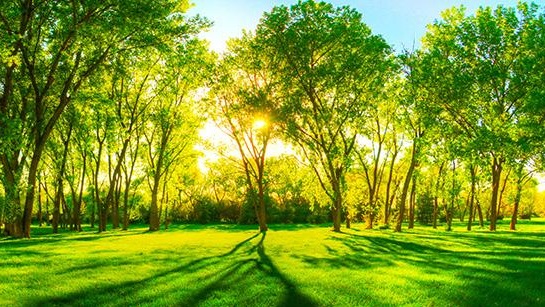 3
单击此处添加标题
输入文字内容
输入文字内容
输入文字内容
TOPIC HEADER HERE
单击添加文字内容单击添加文字内容单击添加文字内容单击添加文字内容单击添加文字内容单击添加文字内容单击添加文字内容单击添加文字内容单击添加文字内容单击添加文字内容单击添加文字内容int for the very first time.
2%
TOPIC HEADER HERE
单击添加文字内容单击添加文字内容单击添加文字内容单击添加文字内容单击添加文字内容单击添加文字内容单击添加文字内容单击添加文字内容单击添加文字内容单击添加文字内容单击添加文字内容int for the very first time.
15%
25%
TOPIC HEADER HERE
单击添加文字内容单击添加文字内容单击添加文字内容单击添加文字内容单击添加文字内容单击添加文字内容单击添加文字内容单击添加文字内容单击添加文字内容单击添加文字内容单击添加文字内容int for the very first time.
TOPIC HEADER HERE
单击添加文字内容单击添加文字内容
TOPIC HEADER HERE
单击添加文字内容单击添加文字内容单击添加文字内容单击添加文字内容单击添加文字内容单击添加文字内容单击添加文字内容单击添加文字内容单击添加文字内容单击添加文字内容单击添加文字内容int for the very first time.
4%
TOPIC HEADER HERE
单击添加文字内容单击添加文字内容单击添加文字内容单击添加文字内容单击添加文字内容单击添加文字内容单击添加文字内容单击添加文字内容单击添加文字内容单击添加文字内容单击添加文字内容int for the very first time.
单击添加文字内容单击添加文字内容单击添加文字内容单击添加文字内容单击添加文字内容单击添加文字内容单击添加文字内容单击添加文字内容单击添加文字内容单击添加文字内容单击添加文字内容int for the very first time.
单击添加文字内容单击添加文字内容单击添加文字内容单击添加文字内容单击添加文字内容单击添加文字内容单击添加文字内容单击添加文字内容单击添加文字内容单击添加文字内容单击添加文字内容int for the very first time. 
单击添加文字内容单击添加文字内容单击添加文字内容单击添加文字内容单击添加文字内容单击添加文字内容单击添加文字内容单击添加文字内容单击添加文字内容单击添加文字内容单击添加文字内容int for the very first time.
单击添加文字内容单击添加文字内容
单击添加文字内容单击添加文字内容
TOPIC HEADER HERE
单击添加文字内容单击添加文字内容单击添加文字内容单击添加文字内容单击添加文字内容单击添加文字内容单击添加文字内容
TOPIC HEADER HERE
单击添加文字内容单击添加文字内容单击添加文字内容单击添加文字内容单击添加文字内容单击添加文字内容单击添加文字内容
TOPIC HEADER HERE
TOPIC HEADER HERE
单击添加文字内容单击添加文字内容单击添加文字内容单击添加文字内容单击添加文字内容单击添加文字内容单击添加文字内容
TOPIC HEADER HERE
单击添加文字内容单击添加文字内容单击添加文字内容单击添加文字内容单击添加文字内容单击添加文字内容单击添加文字内容
单击添加文字内容单击添加文字内容
TOPIC HEADER HERE
单击添加文字内容单击添加文字内容单击添加文字内容单击添加文字内容单击添加文字内容单击添加文字内容单击添加文字内容
TOPIC HEADER HERE
单击添加文字内容单击添加文字内容单击添加文字内容单击添加文字内容单击添加文字内容单击添加文字内容单击添加文字内容
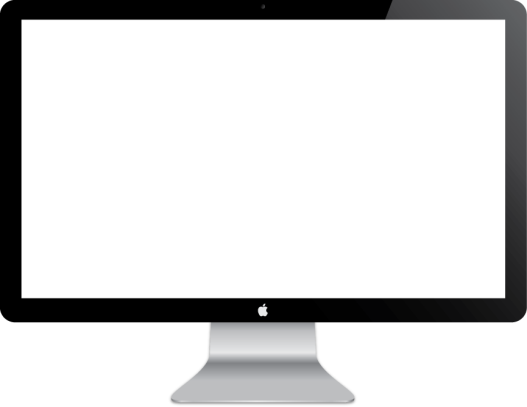 TOPIC HEADER HERE
单击添加文字内容单击添加文字内容单击添加文字内容单击添加文字内容单击添加文字内容单击添加文字内容单击添加文字内容单击添加文字内容单击添加文字内容单击添加文字内容
TOPIC HEADER ONE
We have many PowerPoint templates that has been specifically designed.
TOPIC HEADER TWO
We have many PowerPoint templates that has been specifically designed.
TOPIC HEADER HERE
We have many PowerPoint templates that has been specifically designed.
TOPIC HEADER THREE
We have many PowerPoint templates that has been specifically designed.
TOPIC HEADER FOUR
We have many PowerPoint templates that has been specifically designed.
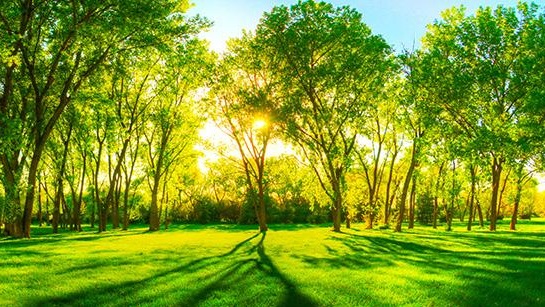 4
单击此处添加标题
输入文字内容
输入文字内容
输入文字内容
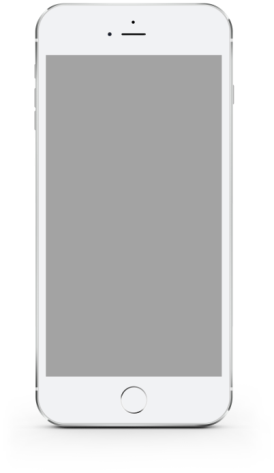 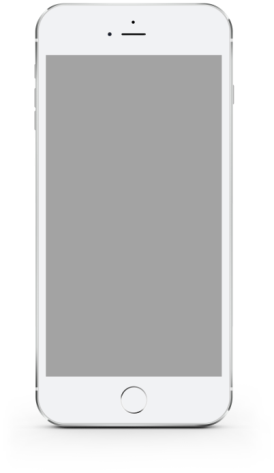 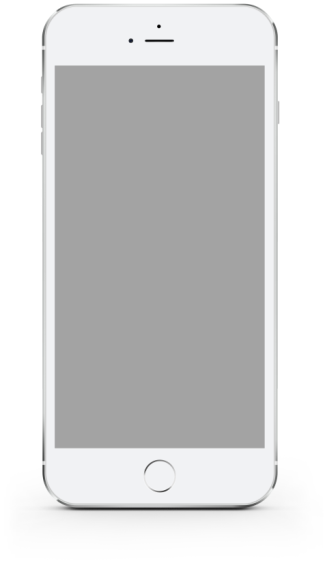 TOPIC HEADER HERE
单击添加文字内容单击添加文字内容单击添加文字内容单击添加文字内容单击添加文字内容单击添加文字内容单击添加文字内容单击添加文字内容
2
Option here
3
Option here
TOPIC HEADER HERE
单击添加文字内容单击添加文字内容单击添加文字内容单击添加文字内容单击添加文字内容单击添加文字内容单击添加文字内容单击添加文字内容单击添加文字内容单击添加文字内容单击添加文字内容int for the very first time.
TOPIC HEADER HERE
单击添加文字内容单击添加文字内容单击添加文字内容单击添加文字内容单击添加文字内容单击添加文字内容单击添加文字内容单击添加文字内容单击添加文字内容单击添加文字内容单击添加文字内容int for the very first time.
1
Option here
4
Option here
TOPIC HEADER HERE
单击添加文字内容单击添加文字内容单击添加文字内容单击添加文字内容单击添加文字内容单击添加文字内容单击添加文字内容单击添加文字内容单击添加文字内容单击添加文字内容单击添加文字内容int for the very first time.
TOPIC HEADER HERE
单击添加文字内容单击添加文字内容单击添加文字内容单击添加文字内容单击添加文字内容单击添加文字内容单击添加文字内容单击添加文字内容单击添加文字内容单击添加文字内容单击添加文字内容int for the very first time.
TOPIC HEADER HERE
单击添加文字内容单击添加文字内容单击添加文字内容单击添加文字内容单击添加文字内容单击添加文字内容单击添加文字内容单击添加文字内容单击添加文字内容单击添加文字内容单击添加文字内容int for the very first time.
单击添加文字内容单击添加文字内容单击添加文字内容单击添加文字内容单击添加文字内容单击添加文字内容单击添加文字内容单击添加文字内容单击添加文字内容单击添加文字内容单击添加文字内容int for the very first time.
单击添加文字内容单击添加文字内容单击添加文字内容单击添加文字内容单击添加文字内容单击添加文字内容单击添加文字内容单击添加文字内容单击添加文字内容单击添加文字内容单击添加文字内容单击添加文字内容单击添加文字内容单击添加文字内容单击添加文字内容单击添加文字内容单击添加文字内容单击添加文字内容
TOPIC HEADER HERE
单击添加文字内容单击添加文字内容
TOPIC HEADER HERE
单击添加文字内容单击添加文字内容
TOPIC HEADER HERE
单击添加文字内容单击添加文字内容
STEP 1
STEP 2
STEP 3
STEP 4
STEP 5
STEP 6
TOPIC HEADER HERE
单击添加文字内容单击添加文字内容
TOPIC HEADER HERE
单击添加文字内容单击添加文字内容
TOPIC HEADER HERE
单击添加文字内容单击添加文字内容
3
1
Option 3
We have many PowerPoint templates that has been specifically designed to help anyone that is stepping into the world of PowerPoint for the very first time.
We have many PowerPoint templates that has been specifically designed to help anyone that is stepping into the world of PowerPoint for the very first time.
Option 4
2
4
Option 1
We have many PowerPoint templates that has been specifically designed to help anyone that is stepping into the world of PowerPoint for the very first time.
We have many PowerPoint templates that has been specifically designed to help anyone that is stepping into the world of PowerPoint for the very first time.
Option 2
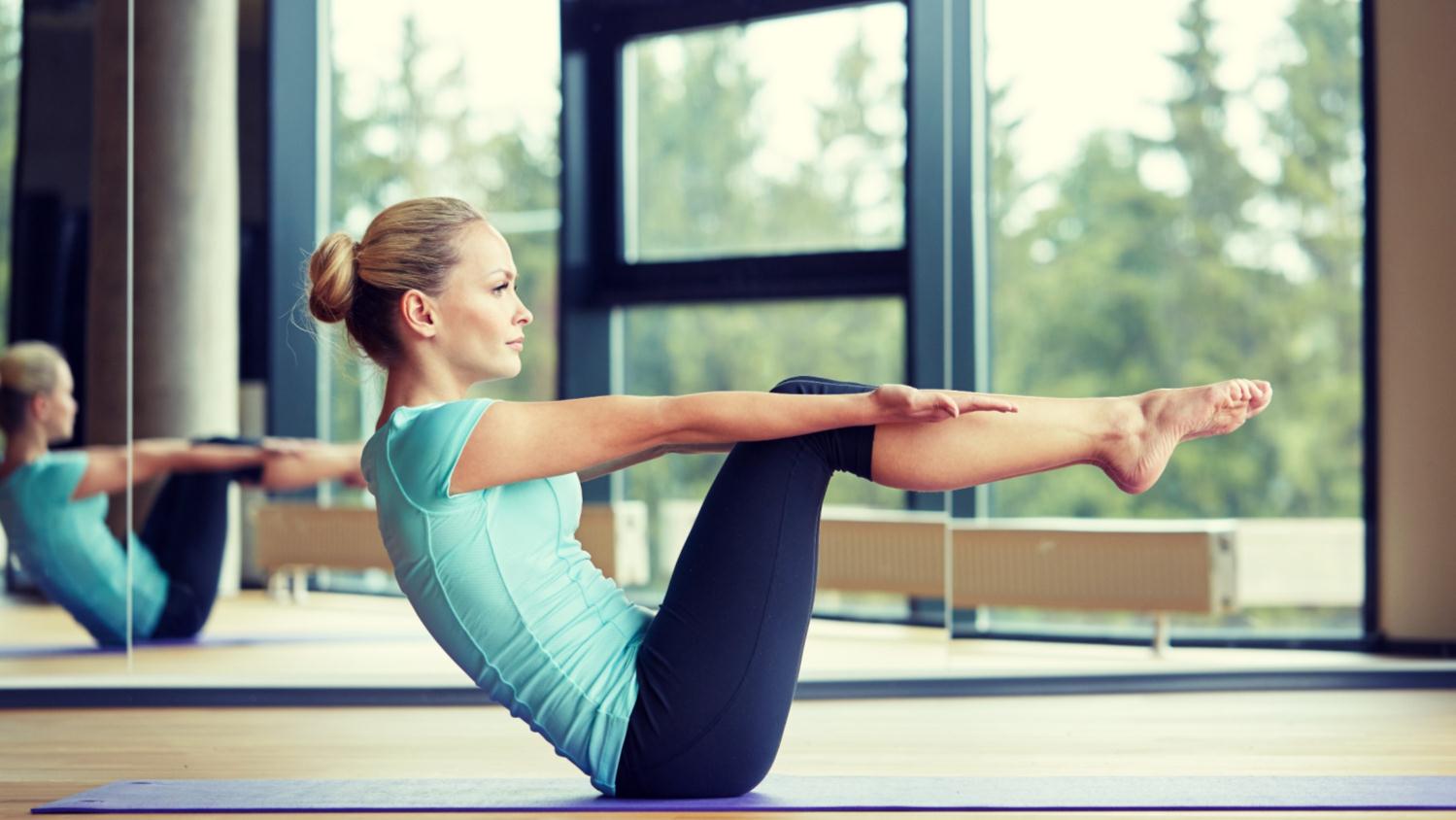 2020 POWERPOINT
感谢观看  THANK YOU